Figure 1. A frontal slice preparation that contained extracortical fiber bundles. (A) A sagittal view highlighting the ...
Cereb Cortex, Volume 20, Issue 2, February 2010, Pages 393–403, https://doi.org/10.1093/cercor/bhp108
The content of this slide may be subject to copyright: please see the slide notes for details.
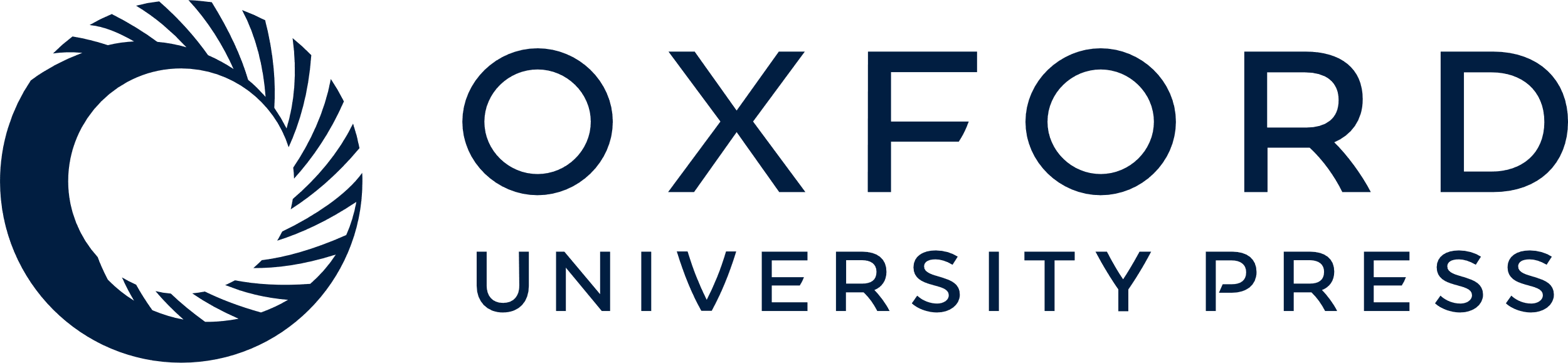 [Speaker Notes: Figure 1. A frontal slice preparation that contained extracortical fiber bundles. (A) A sagittal view highlighting the trajectory pathway of hippocampal afferent fibers projecting dorsally to the PrL and IL cortices, ventrally to NAcc. A bold dashed line indicated the cutting angle of ∼10° off the dorsal–ventral axis by which a modified coronal slice preparation was made. P, posterior; D, dorsal; Cg1, 2, cingular cortex, area 1, 2; Hipp, hippocampus; VTT, ventral tenia tecta. (B) A bright-field image of the modified frontal slice (middle panel) containing PrL and IL was in comparison with a schematic presentation (left panel) of a mouse brain at the corresponding location. The locations of recording and stimulation were highlighted with arrows (right panel). The spatial arrangement of several components in the region of stimulus electrode placement was indicated by numbers 1–6: layer 1 (1), layer 2/3 (2), severed axons (3), longitudinally preserved axons (4), precommisural axons (5), and lateral ventricle (6). M, medial; CC, corpus callosum; cg, cingulum.


Unless provided in the caption above, the following copyright applies to the content of this slide: © The Author 2009. Published by Oxford University Press. All rights reserved. For permissions, please e-mail: journals.permissions@oxfordjournals.org]